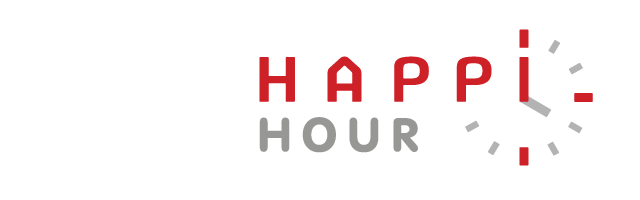 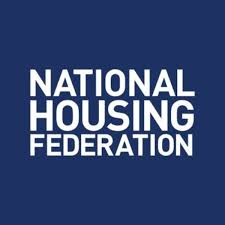 Supported housing for people with long-term care and support needs

A new report commissioned by the National Housing Federation and jointly published by the NHF and Housing LIN

https://www.housing.org.uk/globalassets/files/long-term-delivery-of-supported-housing.pdf
https://www.housinglin.org.uk/Topics/type/Supported-housing-for-people-with-long-term-care-and-support-needs/

#HAPPIhour
@HousingLIN @HLINConsult @NatFedSuzannah @MHCLG @SkidmoreClare
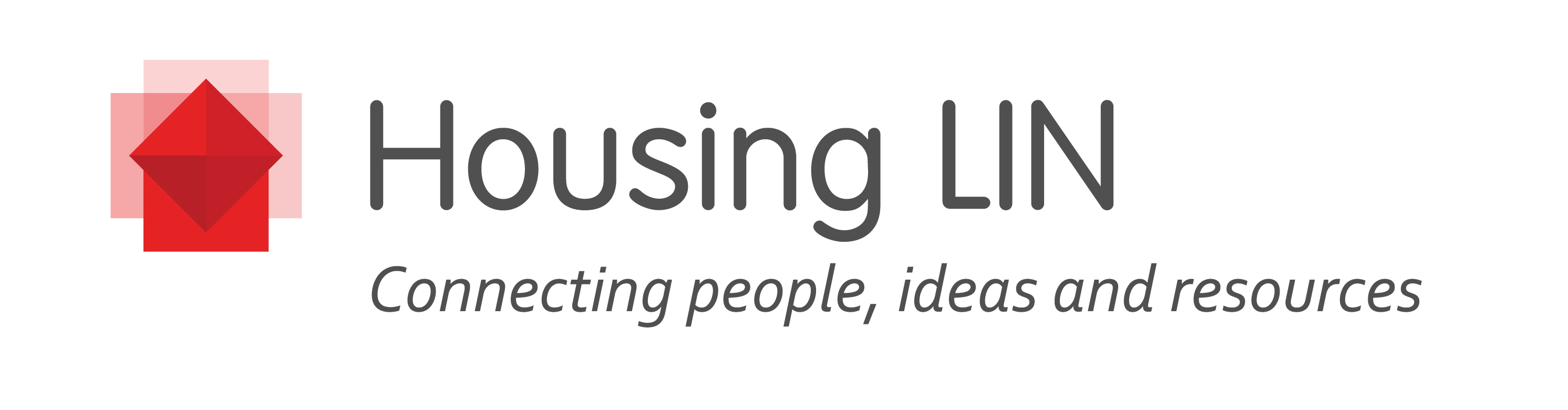 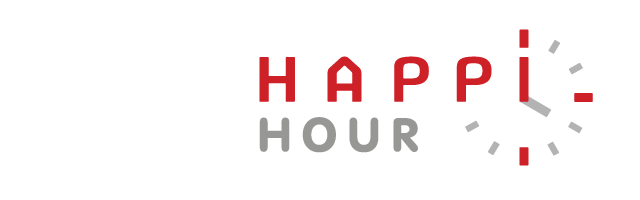 We encourage you to keep your webcam on
All microphones will be muted throughout
Please type any questions in the chat box and put a ‘Q’ before your question so I can differentiate it from a comment. I will either read your question or ask you to unmute yourself to ask your question
You can also use the chat box to talk to each other or make comments 
If you have any technical problems please use the chat box to send me a direct message
This event is being recorded

#HAPPIhour
@HousingLIN @HousingLINews @NatFedSuzannah @MHCLG @SkidmoreClare
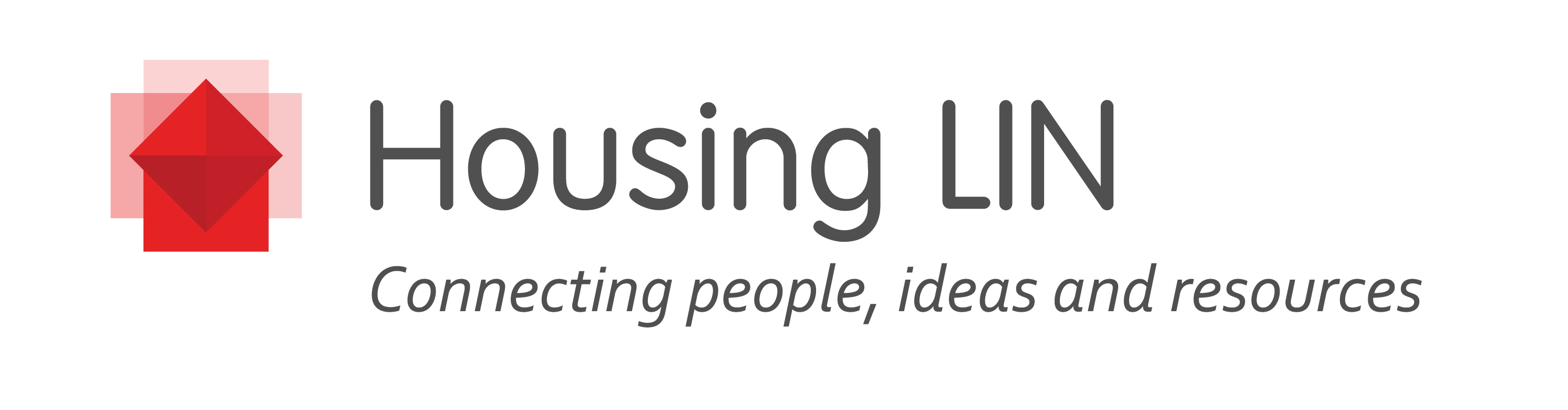 How to ask a question


Please add the letter ‘Q’ before your question
Mute/Unmute
Chat Function
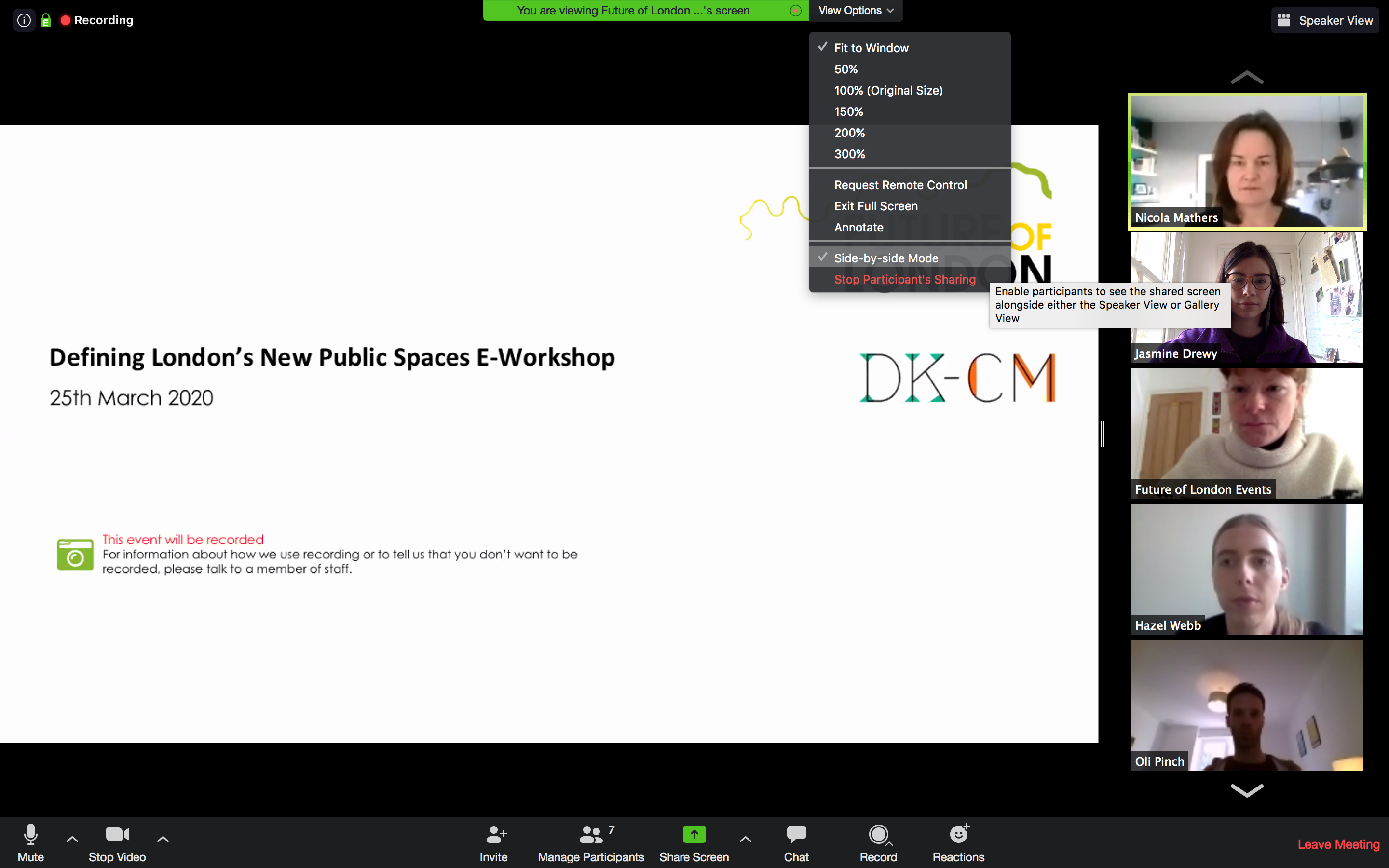 How to view the speakers during their presentations
Active Speaker View
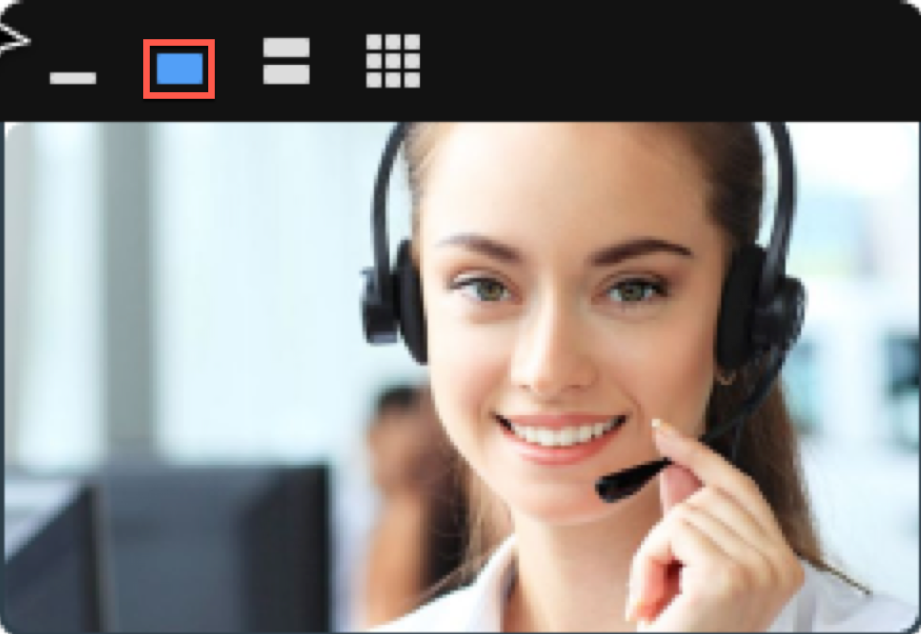 Or click ‘Activate Speaker View’ in the top right of your screen
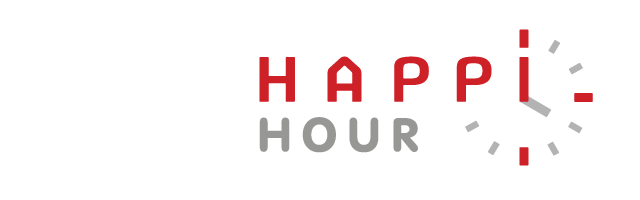 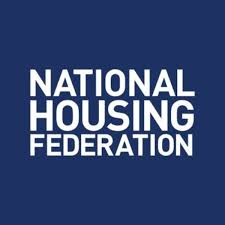 Supported housing for people with long-term care and support needs

A new report commissioned by the National Housing Federation and jointly published by the NHF and Housing LIN

https://www.housing.org.uk/globalassets/files/long-term-delivery-of-supported-housing.pdf
https://www.housinglin.org.uk/Topics/type/Supported-housing-for-people-with-long-term-care-and-support-needs/

#HAPPIhour
@HousingLIN @HLINConsult @NatFedSuzannah @MHCLG @SkidmoreClare
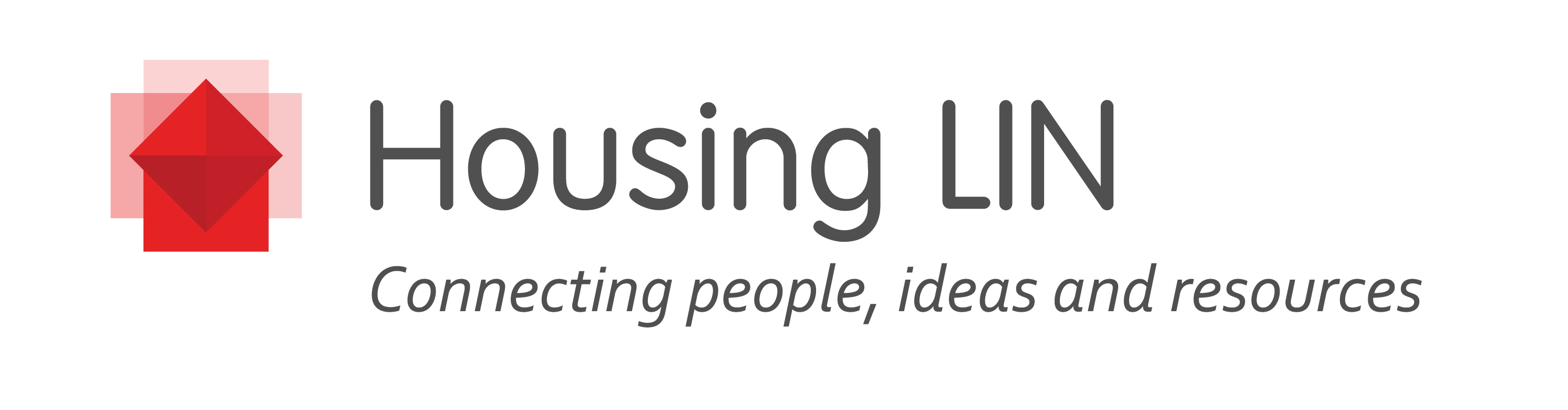 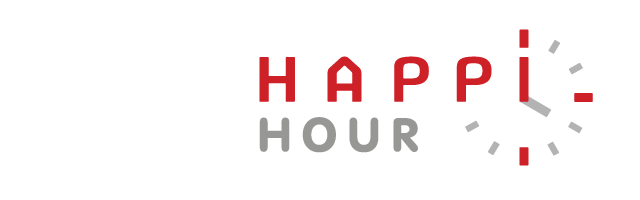 4.00pm Welcome to HAPPI Hour: About zoom - Lois Beech, Housing LIN
4.05pm About HAPPI Hour and purpose of this session – Ian, Housing LIN
4.10pm
First round: Sue Ramsden, Policy Leader, NHF
Second round: Clare Skidmore. National Housing Lead, NHSE
Third round: Alan Millward, Supported Housing Team, MHCLG
4.40 Q&A with Ian and chat box (questions, comments and observations) – All
5.10pm Last orders: Summary and thanks
5.15pm Close

#HAPPIhour
@HousingLIN @HLINConsult @NatFedSuzannah @MHCLG @SkidmoreClare
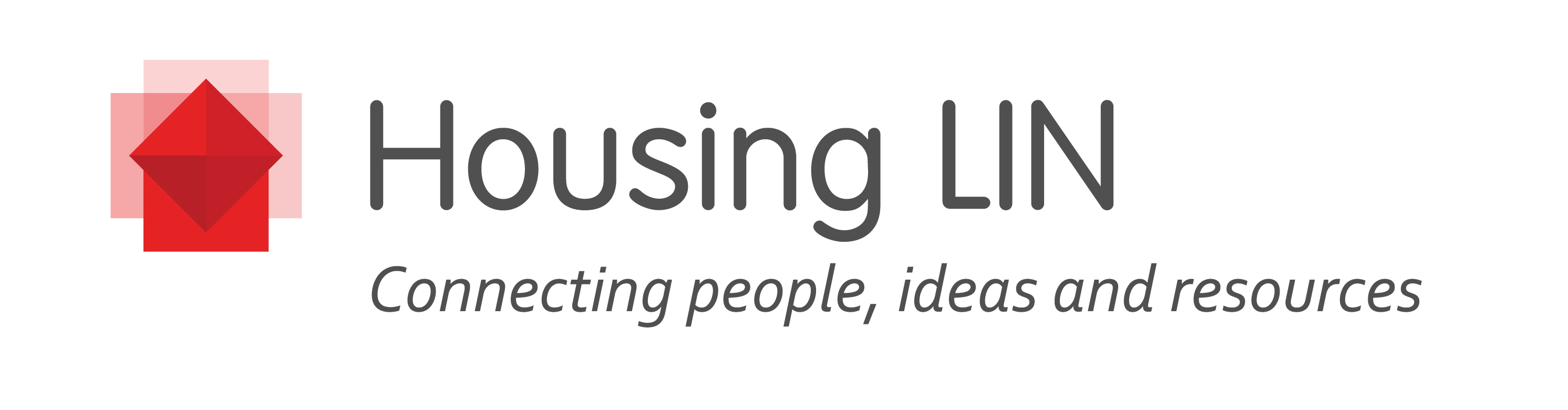 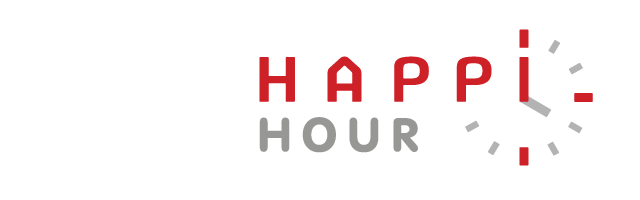 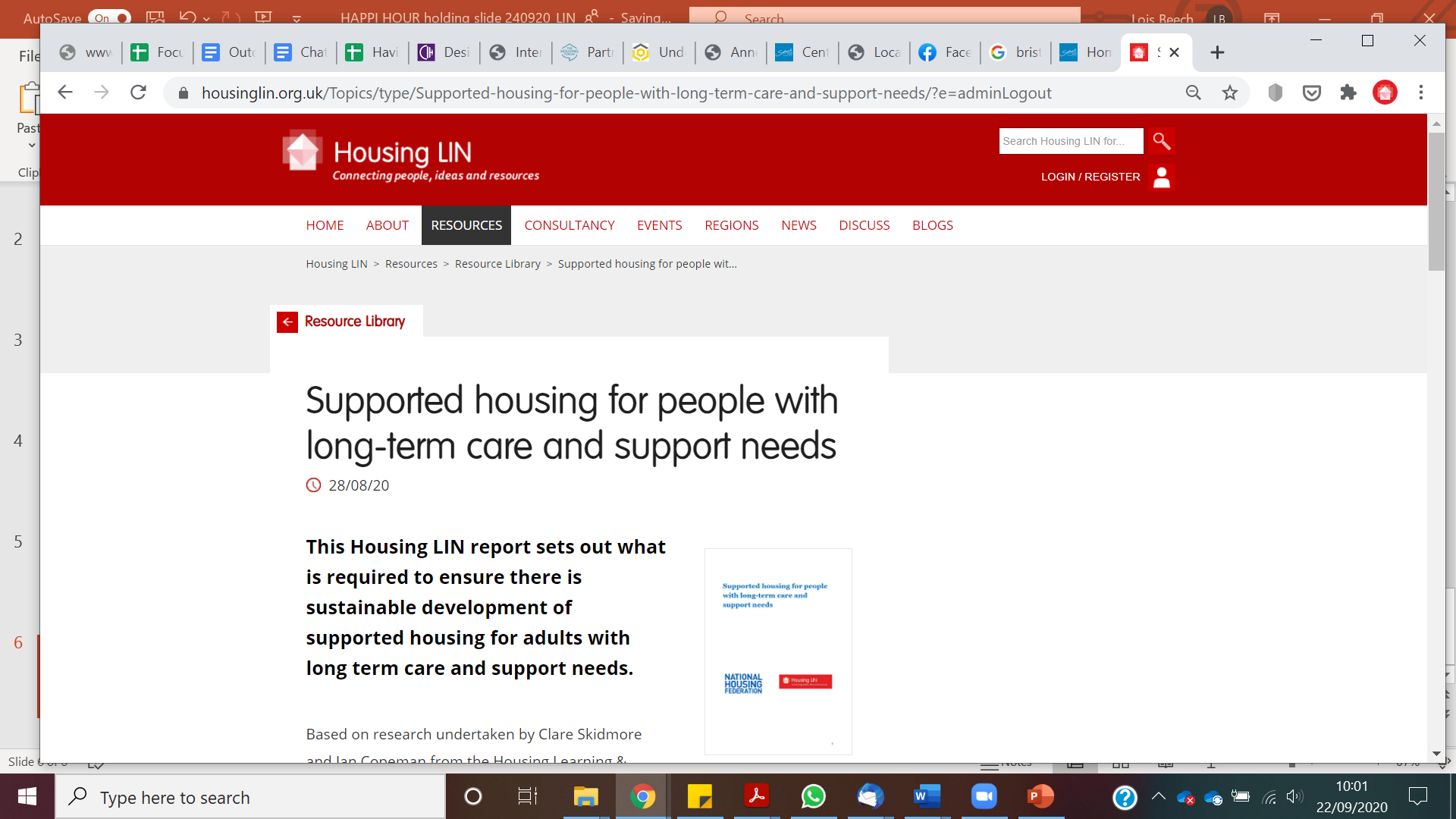 https://www.housing.org.uk/globalassets/files/long-term-delivery-of-supported-housing.pdf
https://www.housinglin.org.uk/Topics/type/Supported-housing-for-people-with-long-term-care-and-support-needs/
#HAPPIhour
@HousingLIN @HLINConsult @NatFedSuzannah @MHCLG @SkidmoreClare
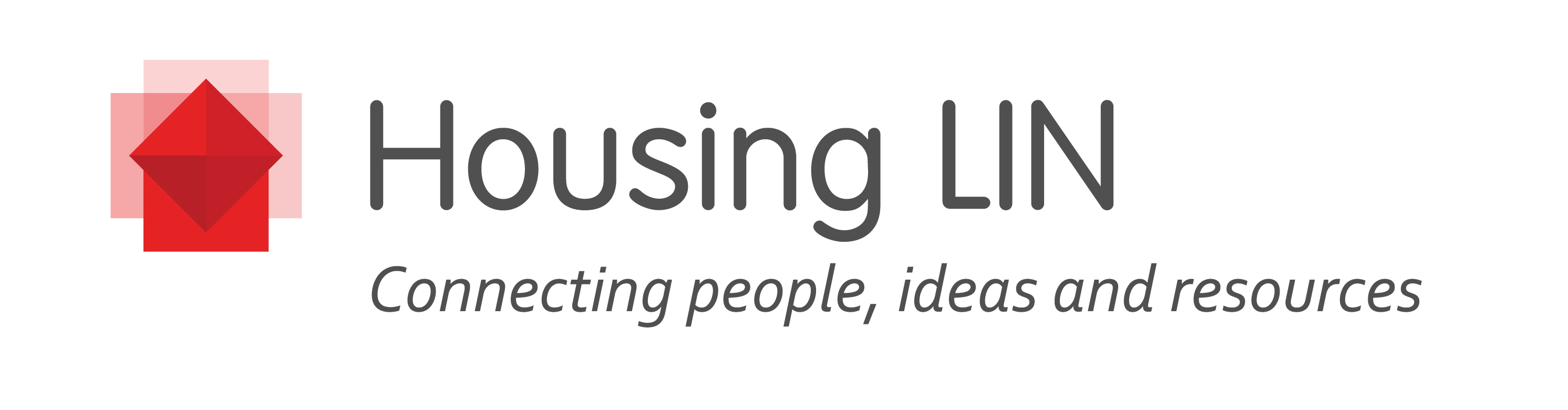